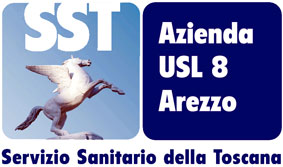 Le Linee di Indirizzo della Regione Toscana per la Diagnosi ed il Trattamento dei Disturbi Specifici dell’Apprendimento (DSAp)
Dott. Luciano Luccherino
Direttore UOC Neuropsichiatria Infantile
Referente DSAp AUSL 8 Arezzo
Il percorso
Consensus Conference per i DSA Gennaio 2007

Legge n. 170 Ottobre 2010 «Nuove norme in materia di disturbi specifici di apprendimento in ambito scolastico»

Consensus Conference per i DSA Dicembre 2010

P.A.R.C.C. Raccomandazioni cliniche sui DSA Febbraio 2011

Decreto Attuativo Luglio 2011 con allegate le Linee Guida per il diritto allo studio degli alunni e degli studenti con disturbi specifici di apprendimento
Gruppo di Lavoro per la definizione di linee guida sulla diagnosi ed il trattamento dei Disturbi Specifici di Apprendimento
Promosso dal Settore Servizi alla persona sul territorio, Settore Qualità dei servizi e partecipazione del cittadino e dal Settore Istruzione ed educazione della Direzione Generale Competitività del sistema regionale e sviluppo delle competenze

e composto da:

Clinici delle Aziende Sanitarie Locali della Toscana (partecipanti soprattutto Firenze, Prato, Arezzo, Livorno, Empoli);

Insegnanti e Rappresentanti dell’Ufficio Scolastico Regionale

Rappresentanti dell’Università (Pisa)

IRCCS Stella Maris di Pisa
La Delibera della Regione Toscana  n°1159 del 17 Dicembre 2012 «Linee guida per la diagnosi e la gestione dei disturbi specifici di apprendimento»
(Estensore Marzia Fratti)
La Giunta Regionale
Vista la Legge  n. 170 del 8 ottobre 2010 “Nuove norme in materia di disturbi specifici di apprendimento in ambito scolastico”; 

Visto il Decreto del Ministero dell’Istruzione, dell’Università e della Ricerca  n. 5669 del 12 luglio 2011 ed il relativo allegato: “Linee guida per il diritto allo studio degli alunni e degli studenti con disturbi specifici dell’apprendimento”.

Visto l’Accordo “Indicazioni per la diagnosi e la certificazione diagnostica dei disturbi specifici di apprendimento” approvato dalla Conferenza permanente per i rapporti tra lo Stato, le Regioni e le Province autonomi di Trento e Bolzano in data 25 luglio 2012;

Visto il  Piano sanitario regionale (PSR) 2008-2010
delibera
di approvare,…l’atto di indirizzo “Linee guida per  la diagnosi e gestione dei Disturbi Specifici dell’Apprendimento (DSAp)”

di stabilire che la certificazione diagnostica dei disturbi specifici di apprendimento…oltre che dalle strutture pubbliche del Servizio sanitario regionale, può essere rilasciata da strutture sanitarie private con le modalità previste dall’allegato B (accreditate)

di dare atto che la certificazione diagnostica è finalizzata all’attivazione da parte della scuola delle misure di cui alla Legge 170/2010 e al Decreto del Ministero dell’Istruzione, dell’Università e della Ricerca  n. 5669 del 12 luglio 2011;
delibera
di stabilire altresì che i servizi sanitari effettuano, per i casi diagnosticati, controlli periodici… ed attivano un intervento clinico specifico a cicli esclusivamente in casi selezionati in termini di gravità clinica e comorbidità;

di dare mandato alle competenti strutture delle Direzioni Generali Diritti di cittadinanza e coesione sociale e Competitività del sistema regionale e sviluppo delle competenze, di provvedere alla diffusione del presente atto alle Aziende sanitarie della Regione Toscana, all'Ufficio Scolastico Regionale, alle Amministrazioni provinciali e alle conferenze di zona per l'istruzione affinché venga data puntuale applicazione alle disposizioni in esso indicate;
Le Linee Guida Toscane
Uniformare le procedure diagnostiche, abilitative e di presa in carico nell’ambito della Regione                                              Toscana per gli allievi con DSAp e sono redatte in conformità con quanto indicato nell’Accordo tra Governo Regioni e Province Autonome di Trento e Bolzano e MIUR su “Indicazioni per la diagnosi e la certificazione diagnostica dei disturbi specifici di apprendimento” del 25/7/2012.
Le Linee Guida Toscane
I DSAp hanno un’origine neurobiologica e si presentano come un’atipia dello sviluppo nell’ambito della quale è possibile la modificabilità del quadro clinico.

 L’alunno, posto nelle condizioni di attenuare e/o compensare il disturbo, può infatti raggiungere gli obiettivi di apprendimento previsti dalla classe frequentata; si sottolinea inoltre, per una corretta impostazione degli interventi effettuati dalla scuola, che gli alunni con DSAp possono sviluppare stili di apprendimento specifici, volti a compensare le difficoltà incontrate a causa del disturbo.
I vari steps
Definizione dei DSAp
Disturbi delle abilità scolastiche caratterizzati da una significativa difficoltà nell’acquisizione di abilità di lettura, scrittura e calcolo che interferiscono con il normale funzionamento del soggetto. Tali disturbi si manifestano in soggetti che presentano una normodotazione intellettiva, che hanno usufruito di una adeguata opportunità di apprendimento ed in assenza di disturbi neuromotori o sensoriali o disturbi significativi della sfera emotiva o psicopatologica pre-esistenti.
La diagnosi di DSAp deve essere effettuata dopo un congruo periodo di inserimento in percorsi  scolastici. La diagnosi di dislessia e disortografia viene formulata non prima della fine del II anno del primo ciclo di istruzione, mentre per la diagnosi di discalculia e disgrafia è necessario aspettare il termine del terzo anno.
Indicatori di rischio
Già nella I classe del primo ciclo di istruzione, importanti discrepanze tra le competenze cognitive generali e l’apprendimento della letto-scrittura e delle abilità in ambito logico-matematico, possono essere rilevate come indicatori di rischio.
 La presenza di tali indicatori, pur non consentendo una diagnosi di specificità, permette l’attivazione di procedure abilitative pedagogico- educative atte all’attenuazione delle difficoltà presenti nel bambino.
 Effettuare la diagnosi dopo un periodo di inserimento in percorsi scolastici ha lo scopo di evitare falsi positivi e di escludere i casi di ritardo o rallentamento di acquisizione di apprendimenti.
I DSAp
Dislessia: disturbo caratterizzato da un deficit nell’accuratezza e/o nella velocità di lettura, che rende la lettura nel complesso scarsamente fluente. 


Discalculia: difficoltà nella manipolazione numerica e degli ordini di grandezza, nel conteggio, nella transcodifica di numeri, nella memorizzazione dei fatti aritmetici, nell’acquisizione delle procedure per lo svolgimento di calcoli mentali e scritti (misurate attraverso batterie di test standardizzati).  
Sono escluse da questa diagnosi le difficoltà nella soluzione dei problemi matematici
I DSAp
Disortografia:  disturbo che riguarda il processo di trascrizione basato sul meccanismo di conversione da suono (fonema) a segno (grafema) e il riconoscimento di regole ortografiche che permettono la corretta scrittura di parole con trascrizione ambigua. 

Disgrafia: alterazione dei processi qualitativi della grafia che determina una scarsa comprensibilità dello scritto ed un processo di scrittura nel complesso poco fluido e molto faticoso.
Inserito un nuovo DSAp
Il Disturbo di apprendimento di tipo visuospaziale, anche denominato Disturbo di Apprendimento Non Verbale (DANV), è caratterizzato sia da un deficit in quelle aree dell’apprendimento scolastico che richiedono l’elaborazione cognitiva di informazioni visive e spaziali, sia da un profilo cognitivo che presenta discrepanze tra abilità verbali, che risultano adeguate, e abilità non verbali che risultano invece deficitarie. 
Tale quadro clinico si caratterizza per la presenza di difficoltà specifiche in compiti di tipo visuo-spaziale e prassico-costruttivo che si ripercuotono soprattutto in ambito della matematica e della geometria.
Il ruolo della scuola
Fondamentale azione preventiva riconosciuta alla scuola dell’infanzia, che nelle Linee Guida del MIUR è indicata come il primo contesto da cui muovere per azioni di prevenzione, di stimolo e di recupero. 

Nell’ultimo anno di scuola dell'infanzia un ambito particolare dell'osservazione sarà dedicato alle abilità linguistiche del bambino, soprattutto alla sua capacità di ascolto e di narrazione, alle abilità visuo-grafiche e alle competenze metafonologiche.
Il ruolo della scuola
Alla scuola primaria sono assegnate competenze più specifiche di osservazione, collegate alla presentazione di apprendimenti di base, per l’attuazione di metodologie di individualizzazione e personalizzazione dell’apprendimento. 
Alla scuola secondaria viene richiesto, in continuità con i precedenti gradi della scolarizzazione, una didattica personalizzata ed individualizzata.
Il ruolo della scuola
Per individuare un alunno con sospetto Disturbo Specifico di Apprendimento, non si deve ricorrere a strumenti standardizzati, ma è necessario far riferimento alla osservazione delle prestazioni nei vari ambiti di apprendimento interessati dal disturbo.
 Le linee guida del MIUR sottolineano quanto sia significativo, attivare le specifiche competenze psicopedagogiche dei docenti “curricolari”; il profilo professionale del docente, infatti, comprende conoscenze ed abilità idonee a rilevare eventuali prestazioni atipiche degli  alunni, ad impostare percorsi di recupero mirato e a valutare l'opportunità o meno di segnalare alla famiglia una situazione di rischio per DSAp.
Il ruolo della scuola
Un’accurata osservazione consentirà di riconoscere gli alunni che presentano difficoltà ed avviare per essi percorsi di potenziamento scolastico che possono essere attivati già dal secondo quadrimestre della prima classe della scuola primaria.  
Sarà compito della scuola individuare, attraverso i referenti DSAp di ciascun Istituto, i casi per i quali il potenziamento è risultato inefficace e che presentano caratteristiche più probabilmente compatibili con un sospetto di DSAp. Per questi ultimi verrà predisposta dalla scuola una comunicazione scritta per i familiari, riportante le difficoltà/potenzialità osservate nel percorso di apprendimento e potenziamento.
Il ruolo della scuola
E' opportuno che la segnalazione contenga i dettagli relativi alle difficoltà osservate dagli insegnanti curricolari in merito alle prestazioni dell'alunno/a e a tutte le azioni dagli stessi poste in essere, senza successo, per un periodo di almeno 3 mesi.

E’ assolutamente necessario evitare l'attivazione del percorso diagnostico sulla base dei risultati di singole prove di "screening" proposte a tutti gli alunni di una classe o di una scuola. Pertanto, nessuna comunicazione alla famiglia predisposta dalla scuola potrà essere presa in considerazione per l'attivazione del percorso  diagnostico da parte del pediatra e delle strutture ambulatoriali individuate, se fondata sulle sole risultanze individuali di uno screening scolastico.
Il percorso
La comunicazione predisposta dalla scuola per i familiari costituisce il motivo dell'attivazione del percorso di approfondimento diagnostico da parte del Pediatra di libera scelta
Il percorso
Le strutture del Servizio Sanitario Regionale e le strutture private accreditate effettuano il percorso diagnostico e rilasciano la certificazione in coerenza con le indicazioni delle presenti Linee Guida, garantendo la priorità  ai  bambini che frequentano la scuola primaria.
Il percorso
Il completamento dell’iter diagnostico deve avvenire, di norma, non oltre il 31 marzo per gli alunni che frequentano gli anni terminali di ciascun ciclo scolastico.   
Per garantire il rilascio delle certificazioni in tempi utili per l’attivazione delle misure didattiche ed il completamento dell’iter diagnostico entro sei mesi, con riferimento agli alunni del primo ciclo di istruzione, il percorso diagnostico e il rilascio della certificazione, in coerenza con le indicazioni delle presenti Linee Guida, potranno essere effettuati dalle strutture accreditate.  
Gli Istituti Scolastici riconoscono come valide solo le certificazioni rilasciate con le modalità indicate nelle presenti Linee Guida.
Il percorso
Al termine del percorso diagnostico è prevista la restituzione alla famiglia dei dati ottenuti dalla valutazione tramite colloquio e la consegna della certificazione di DSAp. La famiglia consegnerà la certificazione al Pediatra e alla Segreteria del Dirigente scolastico per l’attivazione dell’intervento specifico.
Flow Chart
Follow up periodico
Restituzione dati clinici al PLS
Trattamento casi selezionati
Il percorso
La diagnosi nosografica deve essere effettuata all’interno di un’equipe multiprofessionale costituita come unità minima da Neuropsichiatra Infantile, Psicologo e Logopedista ed eventualmente integrata da altri professionisti sanitari in funzione delle difficoltà del bambino e modulabile in base alle fasce di età.
Il protocollo diAGnostico
La certificazione
La relazione clinica
Data di redazione 
 Motivo della richiesta della valutazione
 Valutazione intellettiva cognitiva e neuropsicologica
 Esame neurologico e valutazione psicopatologica
 Valutazione abilità di lettura e scrittura ed eventualmente       delle funzioni linguistiche orali 
 Valutazione delle abilità logico-matematiche ed eventualmente delle funzioni cognitive non verbali 
 Altro: eventuali altri approfondimenti
 Conclusioni diagnostiche (con indicazione dei codici nosografici di  riferimento secondo ICD-10-2010)
 Indicazioni di intervento (strumenti compensativi e misure dispensative)
Funzioni della scuola per i casi diagnosticati
In caso di certificazione di DSAp la scuola deve accertare che la documentazione sia stata prodotta in conformità a quanto previsto dalle presenti linee guida con particolare riferimento: al carattere multidisciplinare della diagnosi, alle strutture preposte e alle informazioni cliniche utili ai fini della programmazione dell’intervento didattico ed eventualmente di quello riabilitativo specifico.
Funzioni della scuola per i casi diagnosticati
Le indicazioni contenute nelle Linee guida del MIUR sottolineano chiaramente la necessità di:
 1. presa in carica dell’alunno da parte dell’intero consiglio di classe o team docente;
 2. coinvolgimento della famiglia;
 3. redazione del PDP (Piano didattico personalizzato)  entro il primo trimestre scolastico.     

 Va precisato che la stesura del PDP è di competenza dei docenti e non richiede la partecipazione vincolante e la sottoscrizione (come avviene invece per il Progetto Educativo Individualizzato PEI) di operatori socio-sanitari.
La  valutazione degli alunni con dsap
Il percorso scolastico dei ragazzi con DSAp per quanto individualizzato e personalizzato, non deve differenziare gli obiettivi di apprendimento.        

Per questo il titolo di studio conseguito seguendo i percorsi indicati nel PDP, che non sono differenziati rispetto a quelli del curricolo ordinario, è legalmente valido. Nel diploma finale rilasciato al termine degli esami non verrà fatta menzione delle modalità di svolgimento.
I centri territoriali di supporto (CTS)
Un Centro Territoriale di Supporto (CTS) per ogni provincia della Toscana, con la  costituzione di una rete di coordinamento e di supporto con collaborazioni con i Centri Ausili delle A.USL e con l’Università di Pisa - Facoltà di ingegneria.

Tali presidi danno consulenza alle scuole, agli alunni e alle famiglie sia per le tematiche della disabilità, sia per quelle relative al bisogno emergente sui DSAp.
Funzioni dei CTS
Fornire assistenza tecnica ai docenti

Aiutare le scuole a risolvere problemi di adattamento delle tecnologie alle esigenze dei singoli utenti

Fornire indicazioni idonee per utilizzare gli strumenti tecnologici nelle attività scolastiche.   

All’interno di alcune scuole sono attivati sportelli di consulenza aperti ad insegnanti e genitori di una vasta area territoriale, gestiti da insegnanti che hanno effettuato una specifica formazione in materia di DSAp.
Il ruolo dei servizi sanitari
I servizi sanitari di norma prevedono controlli periodici per l’aggiornamento del profilo di funzionamento:
 - al passaggio da un ciclo scolastico all’altro e comunque, di norma, non prima di 3 anni dal precedente;
 - ogni qualvolta sia necessario modificare l’applicazione degli strumenti didattici e valutativi su segnalazione della scuola alla famiglia o su iniziativa della famiglia.

 E’ possibile attivare un intervento clinico specifico a cicli esclusivamente in casi selezionati in termini di gravità clinica e comorbidità.
Organizzazione dei servizi
In ogni AUSL sono costituiti uno o più gruppi operativi multidisciplinari, composti come unità minima da Neuropsichiatra Infantile, Psicologo e Logopedista ed eventualmente integrati da altri professionisti sanitari, per la gestione delle diagnosi e l’impostazione degli eventuali trattamenti.
Referente aziendale dsap
I Dsap nella AUSL8 di Arezzo
La ZD Valtiberina fa riferimento alla ZD Valdichiana